CENTRO MUNICIPAL DE EDUCAÇÃO INFANTIL
GALVÃO-SC

PROFESSORAS: CAROLINE FATINI BEZ BATTI
                   MARCELLI POSSAN DE FREITAS
                   LORIMAR ZONTA
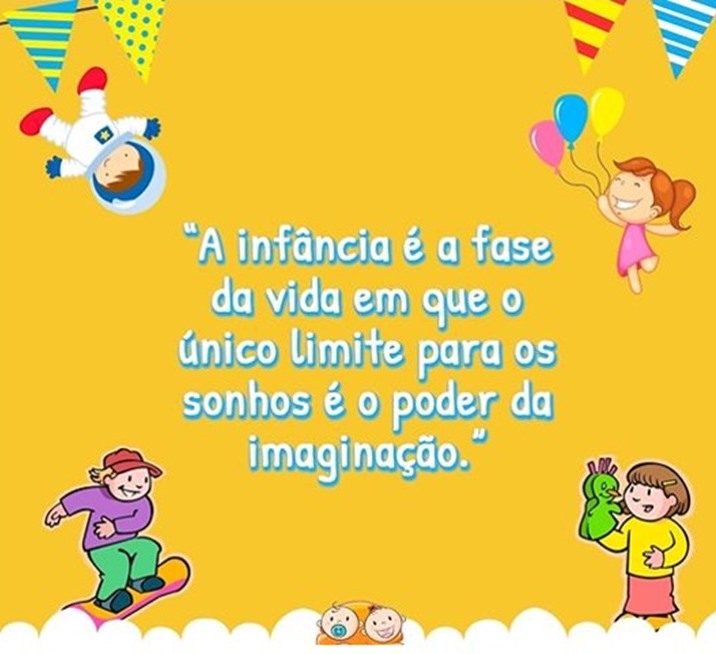 CUIDEM-SE... PARA QUE LOGO POSSAMOS ESTAR JUNTOS!
23/07/2020
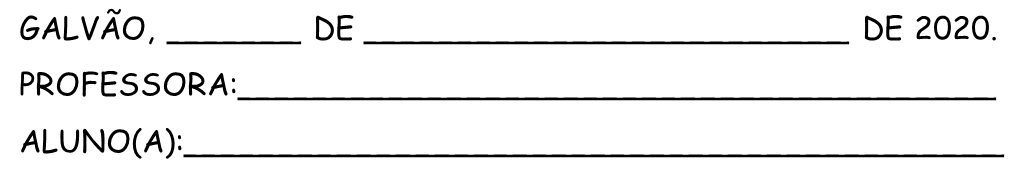 A ARCA DE NOÉ

	UM DIA DEUS DISSE A NOÉ:
_ CONSTRUA A MAIOR ARCA QUE JÁ EXISTIU!
	ASSIM, NOÉ E SUA FAMÍLIA COMEÇARAM A CONSTRUIR UMA ENORME ARCA. ELES SERRAVAM E MARTELAVAM, MARTELAVAM E SERRAVAM.
	QUANDO FINALMENTE TERMINARAM, DEUS DISSE:
_ AGORA COLOQUE NA ARCA UM CASAL DE CADA ANIMAL!
	E FOI O QUE ELES FIZERAM!
	LOGO QUE A ARCA ESTAVA CHEIA DE ANIMAIS, NOÉ E SUA FAMÍLIA TAMBÉM ENTRARAM NELA. ENTÃO CHOVEU TÃO FORTE QUE TODA A TERRA FOI INUNDADA. MAS DEUS SALVOU NOÉ, SUA FAMÍLIA, E TODOS OS ANIMAIS QUE ESTAVAM NA ARCA.
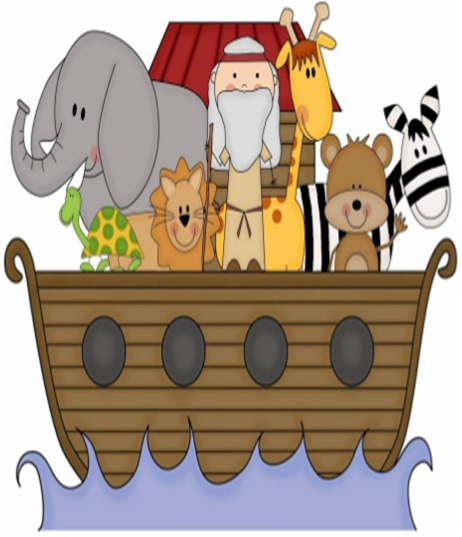 CLIQUE NO LINK E ASSISTA O VÍDEO: https://www.youtube.com/watch?v=S4q77rOl4j8
1- NOÉ RECEBEU ORDEM PARA CONSTRUIR A ARCA E COLOCAR UM CASAL DE CADA ESPÉCIE DE ANIMAL DENTRO DELA.
AGORA É A SUA VEZ, SE VOCÊ TIVESSE UMA BARCA, QUAIS ANIMAIS VOCÊ COLOCARIA DENTRO DELA? RESPONDA ABAIXO ATRAVÉS DE DESENHO:
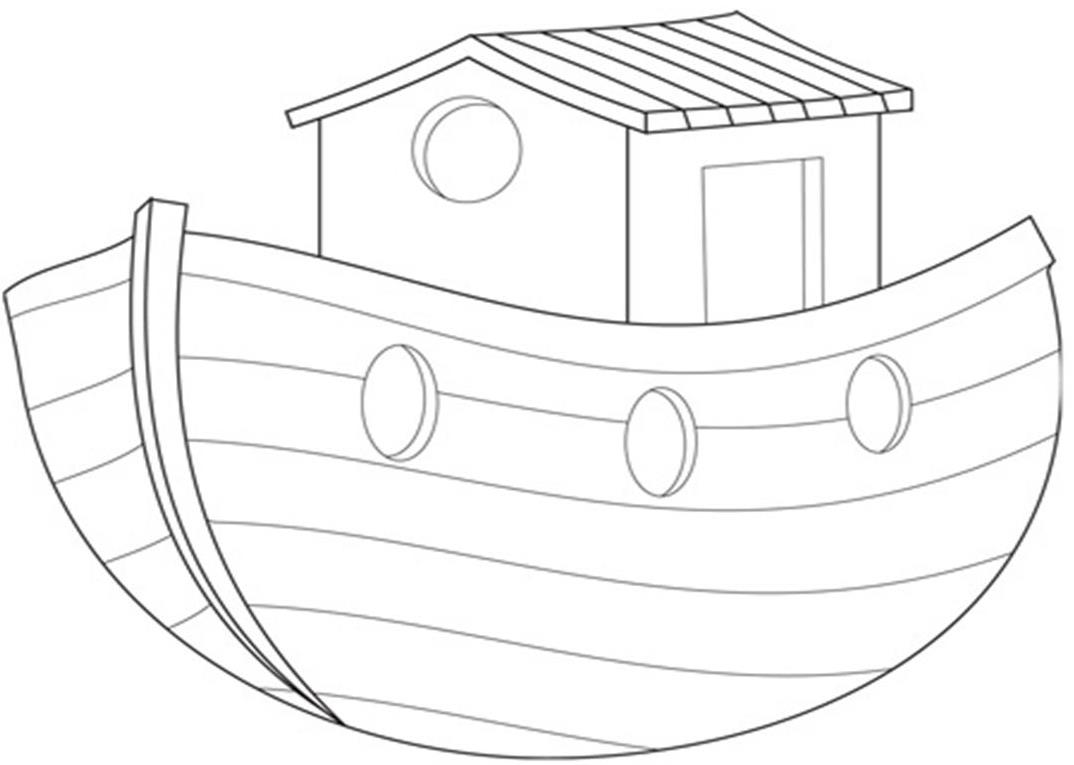 2- RECORTE AS CENAS DA HISTÓRIA “A ARCA DE NOÉ” QUE ESTÃO NOS ANEXOS E COLE-AS NA ORDEM CORRETA EM QUE ACONTECEM OS FATOS:
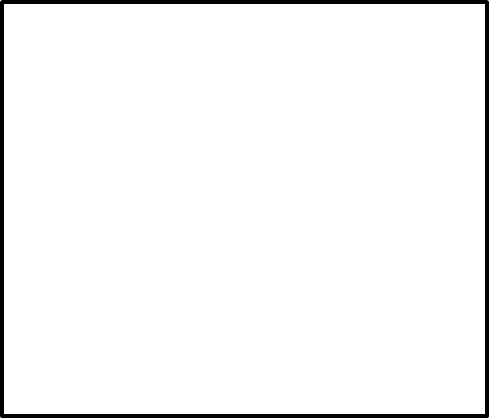 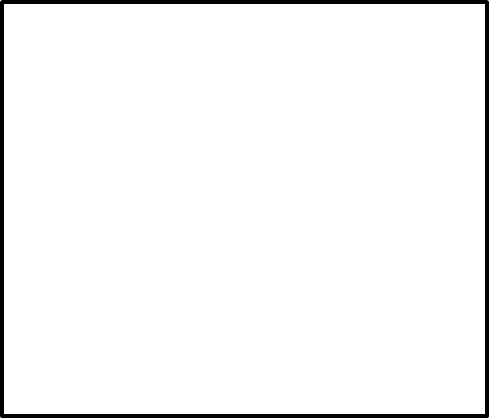 3º
1º
2º
3- AJUDE OS ANIMAIS A ENTRAREM NA ARCA, LIGANDO CADA ANIMAL AO SEU PAR:
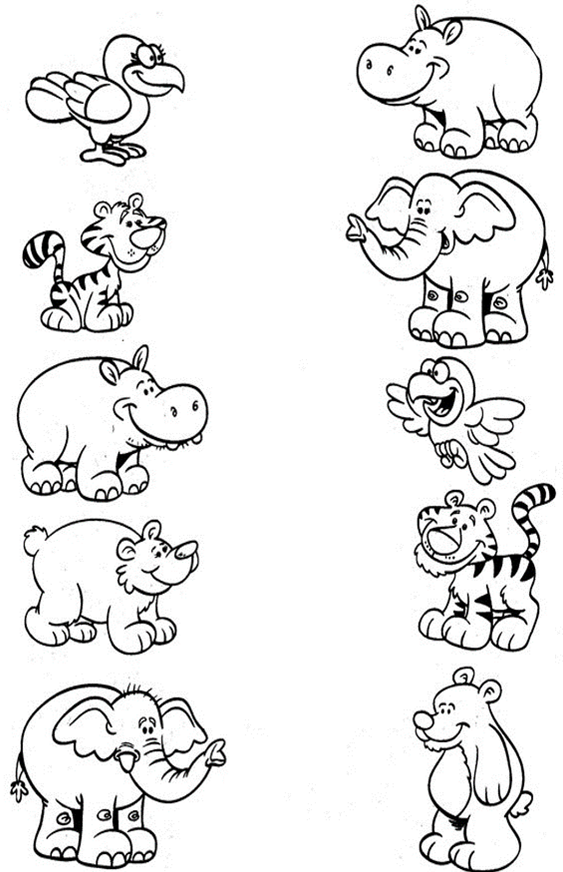 4- OBSERVE A ARCA DE NOÉ, EM SEGUIDA CONTE OS ELEMENTOS QUE APARECEM NA CENA:
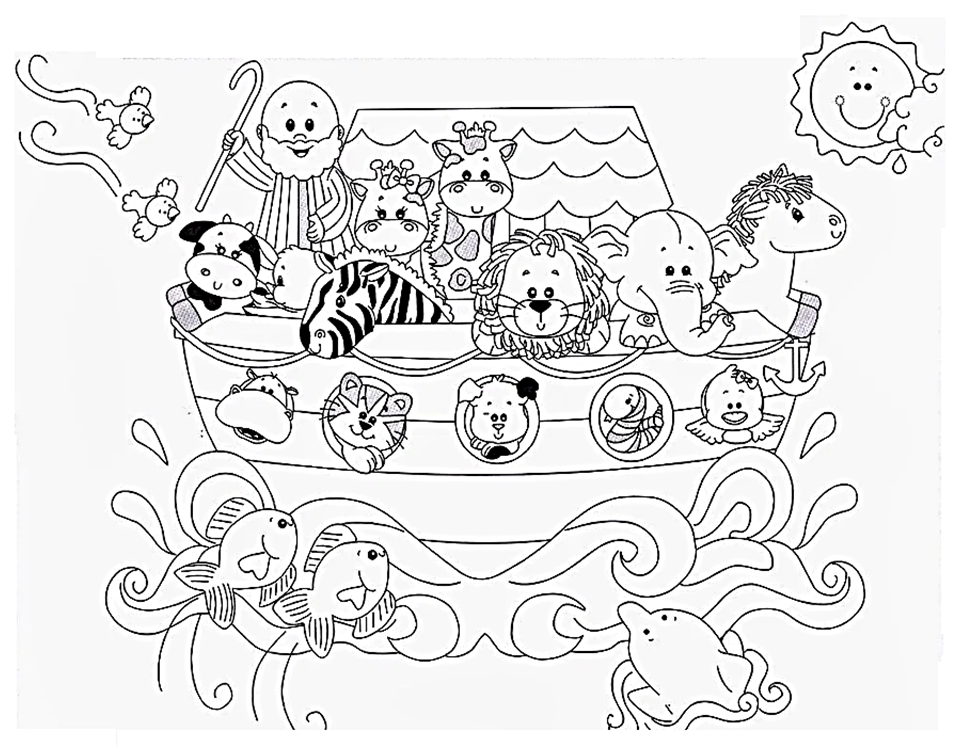 5- ESCREVA ABAIXO, O NUMERAL QUE CORRESPONDE 
A CADA QUANTIDADE:
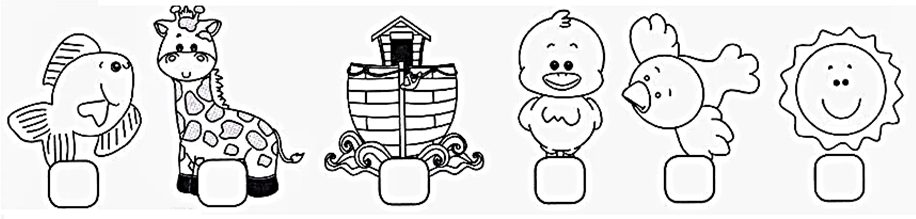 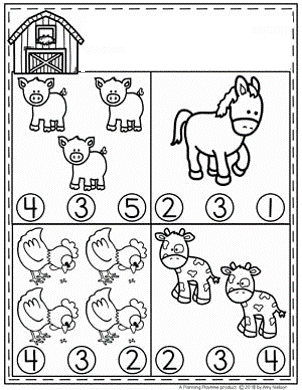 6- PINTE O NÚMERO CORRESPONDENTE DE ANIMAIS EM CADA QUADRADO:
7- AGORA É  COM VOCÊ...
PINTE, RECORTE E COLE AS PONTAS DO TELHADO PARA CONSTRUIR A SUA ARCA DE NOÉ. (NÃO PRECISA DEVOLVER ESTA ATIVIDADE).
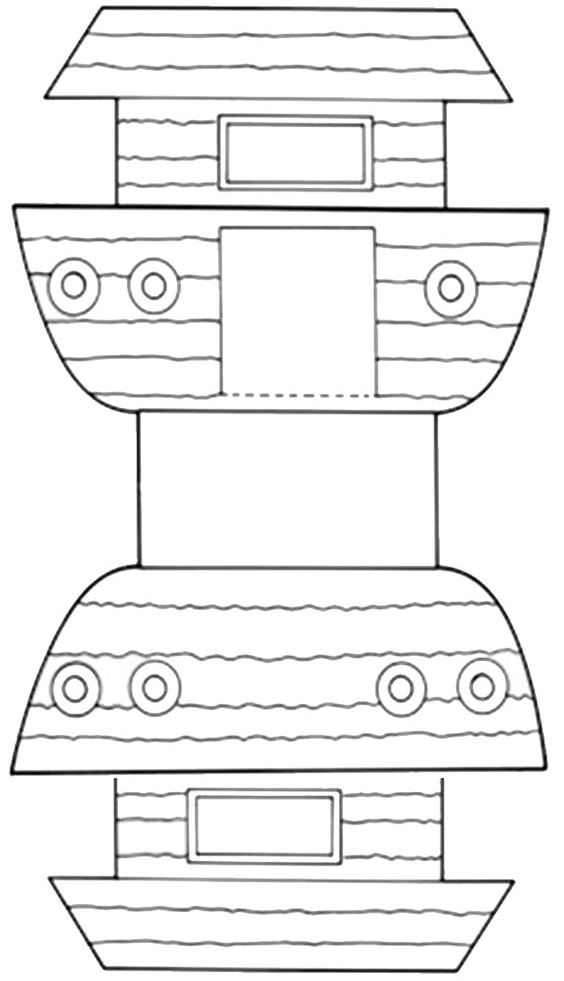 8- OBSERVE A PALAVRA E RESPONDA:
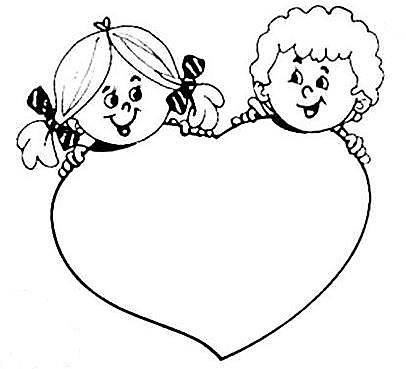 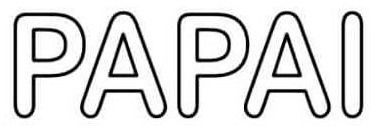 - QUAL É A PRIMEIRA LETRA?


- QUANTAS LETRAS TEM A PALAVRA?


- PINTE  UMA BOLINHA PARA CADA LETRA DA PALAVRA:
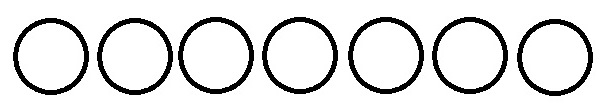 9- COMPLETE COM AS LETRAS QUE ESTÃO FALTANDO PARA FORMAR A PALAVRA “PAPAI”:
P
A
P
P
10- VAMOS RECORTAR E COLAR NO ESPAÇO ABAIXO 
A LETRINHA “P” DO “PAPAI”
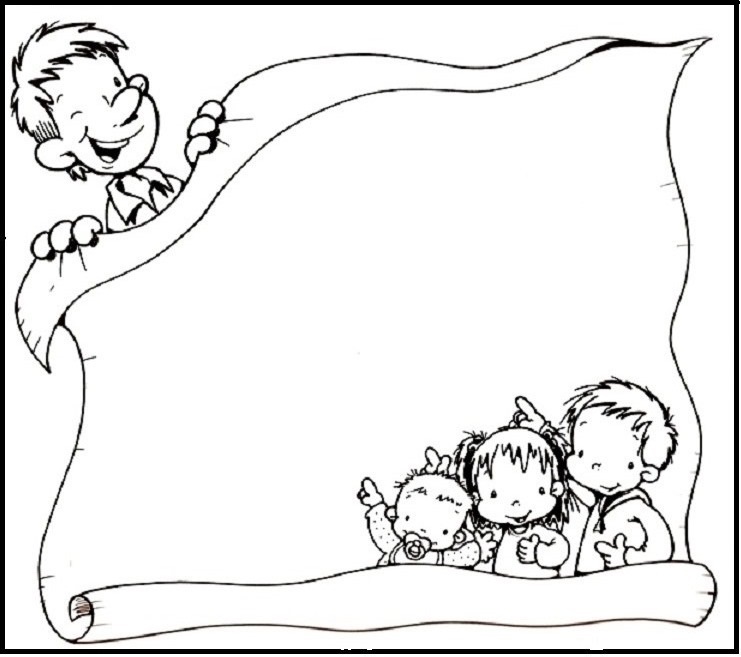 11- VAMOS COLORIR, RECORTAR E MONTAR  ESTE CARTÃO PARA DAR AO SEU PAPAI NO DIA DOS PAIS.  NÃO ESQUEÇA DE ESCREVER UMA MENSAGEM BEM LINDA PARA ELE.
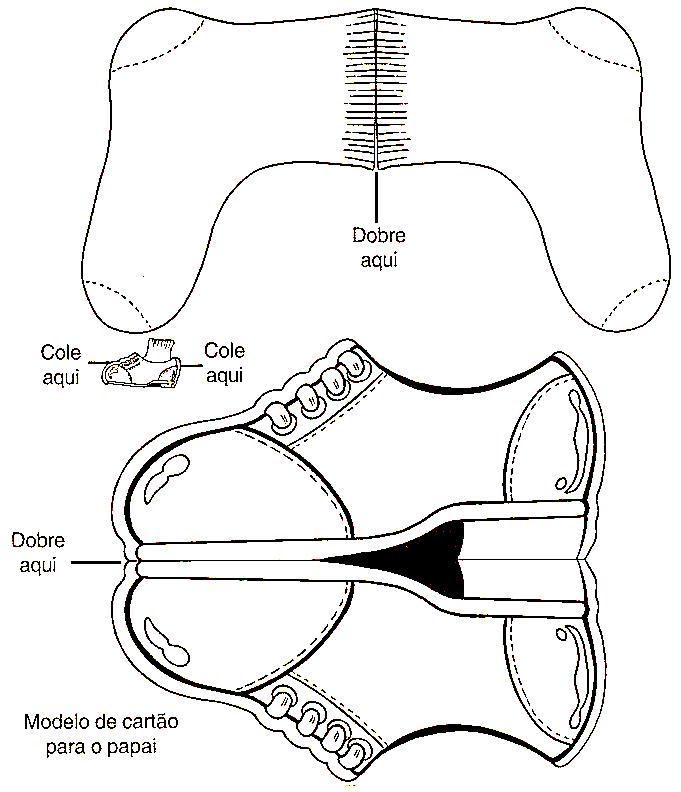 12- PINTE, RECORTE E MONTE ESTE LINDO CARTÃO E DÊ AO SEU PAPAI NO DIA DOS PAIS. PEÇA PARA A MAMÃE AJUDAR VOCÊ A ESCREVER UMA RECADINHO PARA ELE.
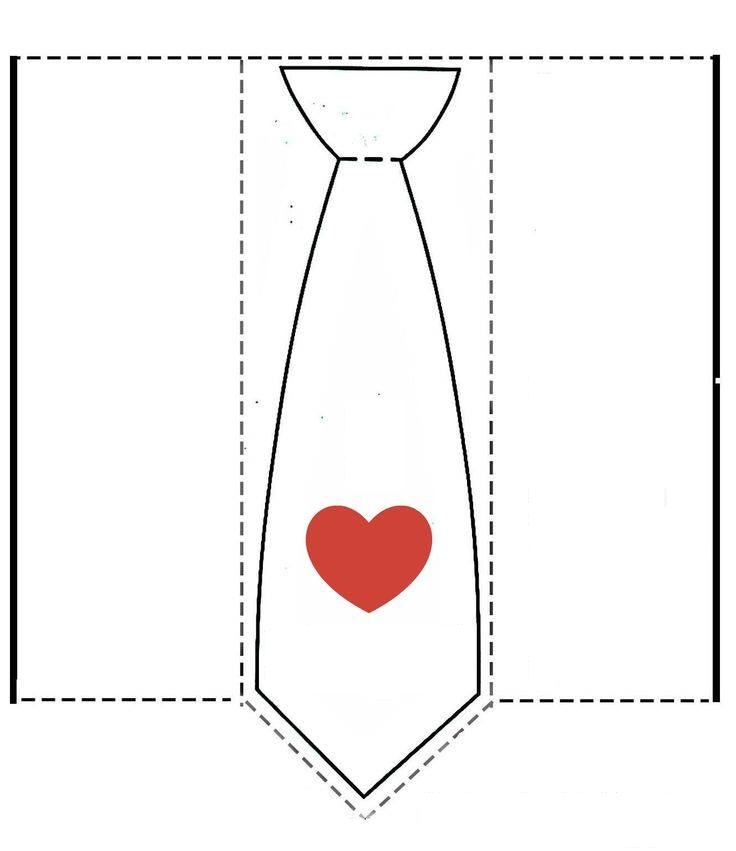 EU
PAPAI
ATIVIDADE DE INGLÊS
Teacher: Renara Loureiro 
Name______________________________________________________Grade: Pré II

ANIMALS
1- HI KIDS! NESSA APOSTILA VAMOS CONTINUAR TRABALHANDO OS ANIMALS (ANIMAIS). O VOCABULÁIO É LION (LEÃO). VAMOS FAZER O NOSSO LION? COM AJUDA DE UM ADULTO USE SUA CRIATIVIDADE E CAPRICHE, PRIMEIRO PINTE AS PARTES DO LION COM LÁPIS DE COR OU TINTA, DEPOIS RECONTE, É NECESSÁRIO UM ROLO DE PAPEL HIGÊNICO PARA FAZER O CORPO E COLAR PARTES QUE FORAM RECORTADAS. DIVIRTA-SE!! LEMBRE DE MANDAR UMA FOTO DO SEU LION PRONTO.
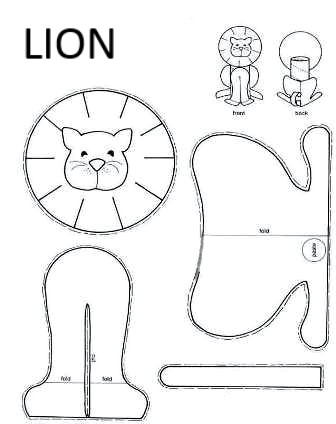 ANEXOS
ATIVIDADE 2
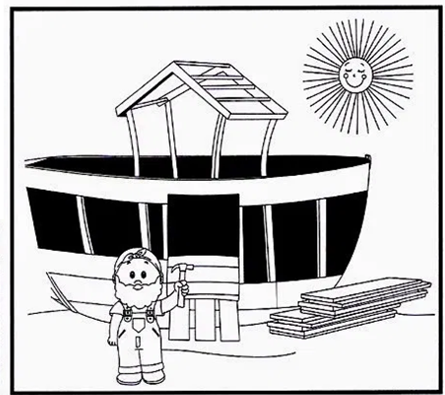 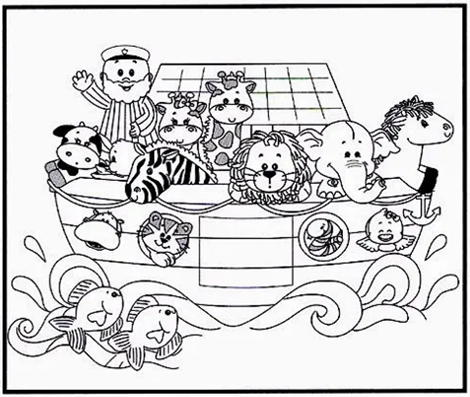 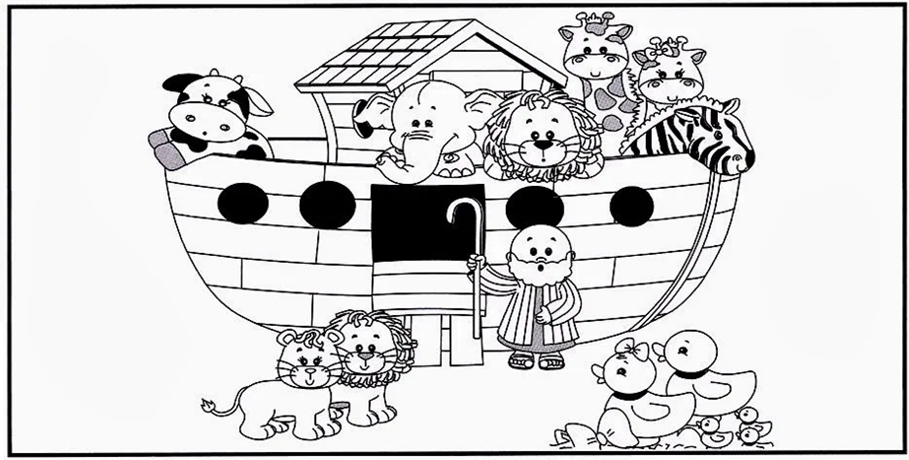